CH3
CH3
CH3
CH3
+ 3H2
+ 3H2
メチルシクロヘキサン
トルエン
メチルシクロヘキサン
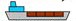 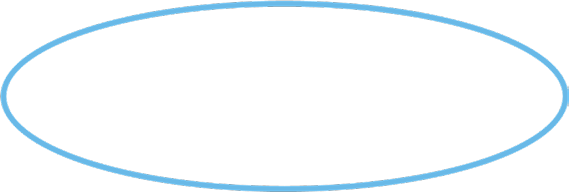 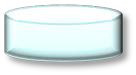 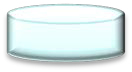 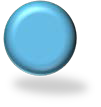 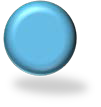 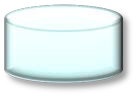 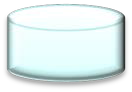 水素
水素
トルエン
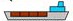 水素化ﾌﾟﾗﾝﾄ
脱水素ﾌﾟﾗﾝﾄ
貯蔵
貯蔵
0